THE THREE-POINT VERTEX
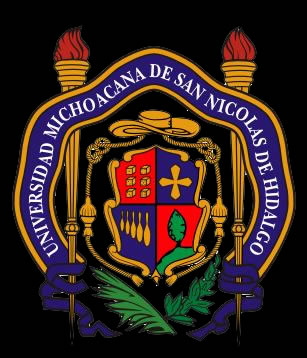 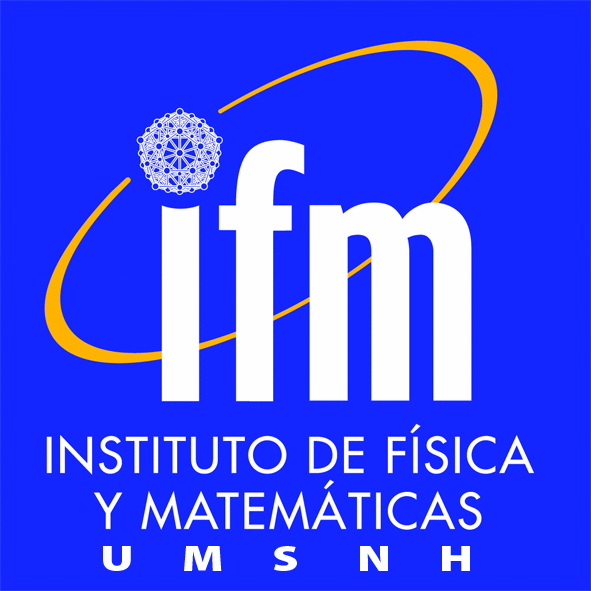 HUGS 2015
June 01-19
Luis A. Fernández R.
Introduction
Gauge Theories
The fundamental interactions are dictated by the gauge principle
Gauge Invariance
Fundamental Interactions
QED, QCD and QWD describe the real world
They are renormalizable
Standard Model
Electroweak
+
QCD
Gauge group
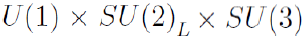 Gauge Covariance
Consequences
Ward-Green-Takahashi Identity (WGTI)
QED:
Relation between Green functions
Ward-Slavnov-Taylor Identity (WSTI)
QED:
J.C. Taylor   Nucl. Phys. B33 (1971) 436A.A. Slavnov   Theor. Math. Phys. 10 (1972) 99
J.C. Ward   Phys. Rev. 78 (1950) 182Y. Takahashi   Nouvo Cimento 6 (1957) 371H.S. Green   Proc. Phys. Soc. (London) A66 (1953) 873
Gauge Covariance
Landau-Khalatnikov-Fradkin Transformations (LKFTs)*
Green functions in different gauges
K. Johnson, B. Zumino   Phys. Rev. Lett. 3 (1959) 251B. Zumino   J. Math. Phys. 1 (1960) 1
L.D. Landau, I.M. Khalatnikov   Zh. Eksp. Teor. Fiz. 29 (1956) 89L.D. Landau, I.M. Khalatnikov   Sov. Phys. JETP 2 (1956) 69E.S. Fradkin    Sov. Phys. JETP 2 (1956) 361
*As a consequence of the LKFTs we have the Multiplicative Renormalizability (MR) of the charged fermion propagator.
Schwinger-Dyson Equations (SDEs)
The SDEs are an infinite set of coupled integral equations that relate the n-point Green function to the (n+1)-point Green function.
Tipically, in the non-perturbative regime, SDEs are truncated at the level of the two-point Green function (propagators). We must then use an ansatz for the full three-point vertex.
F.J. Dyson   Phys. Rev. 75 (1949) 1736J.S. Schwinger   Proc. Nat. Acad. Sc. 37 (1951) 452
SDEs
Fermion propagator SDE (Gap equation)
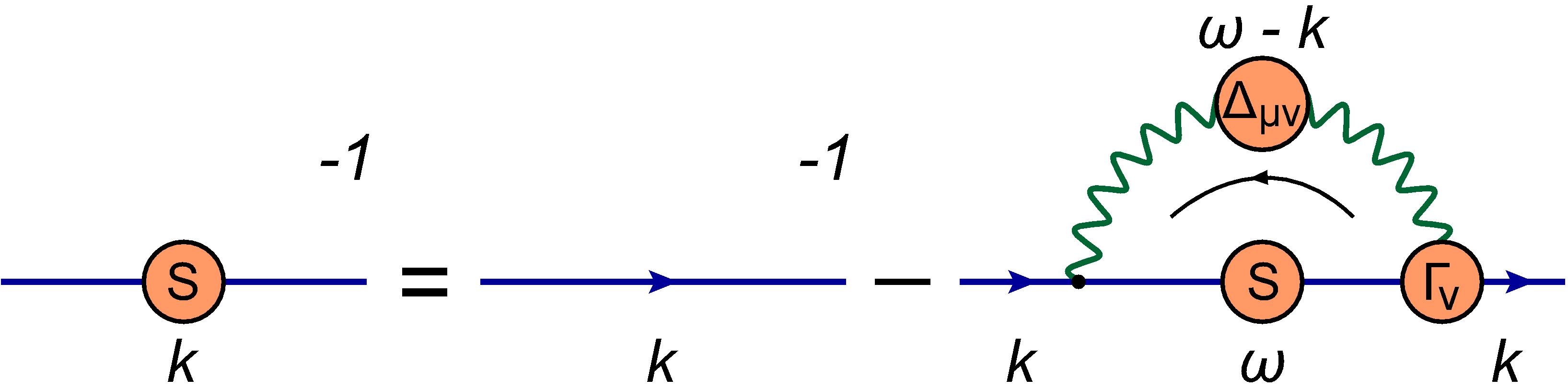 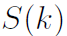 Fermion propagator
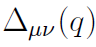 Photon propagator
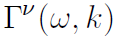 Three-point (Fermion-photon) vertex
SDEs
Fermion propagator SDE (Gap equation)
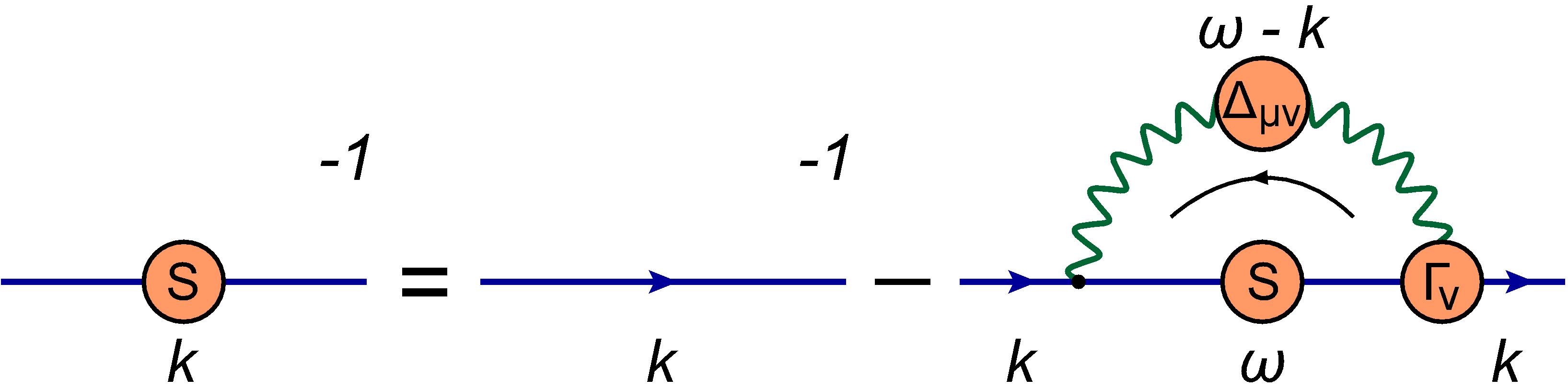 Photon ropagator SDE
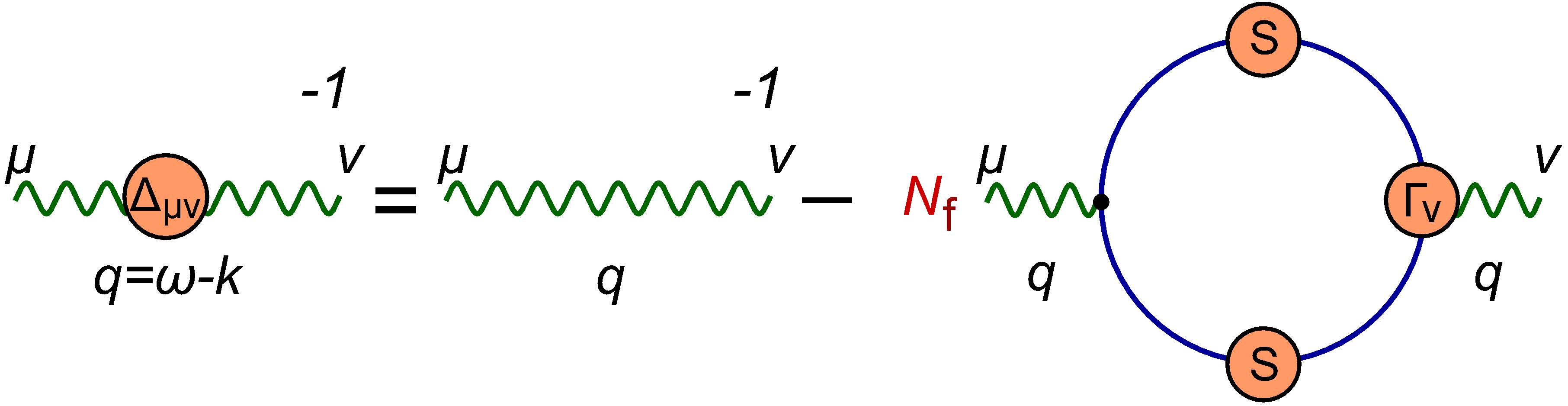 SDEs
Fermion propagator SDE (Gap equation)
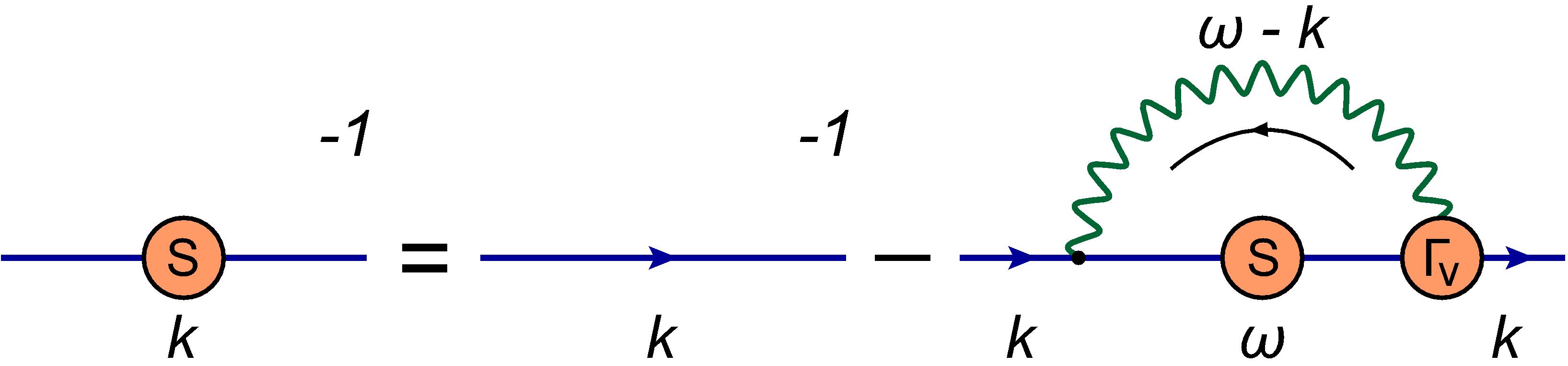 Photon ropagator SDE
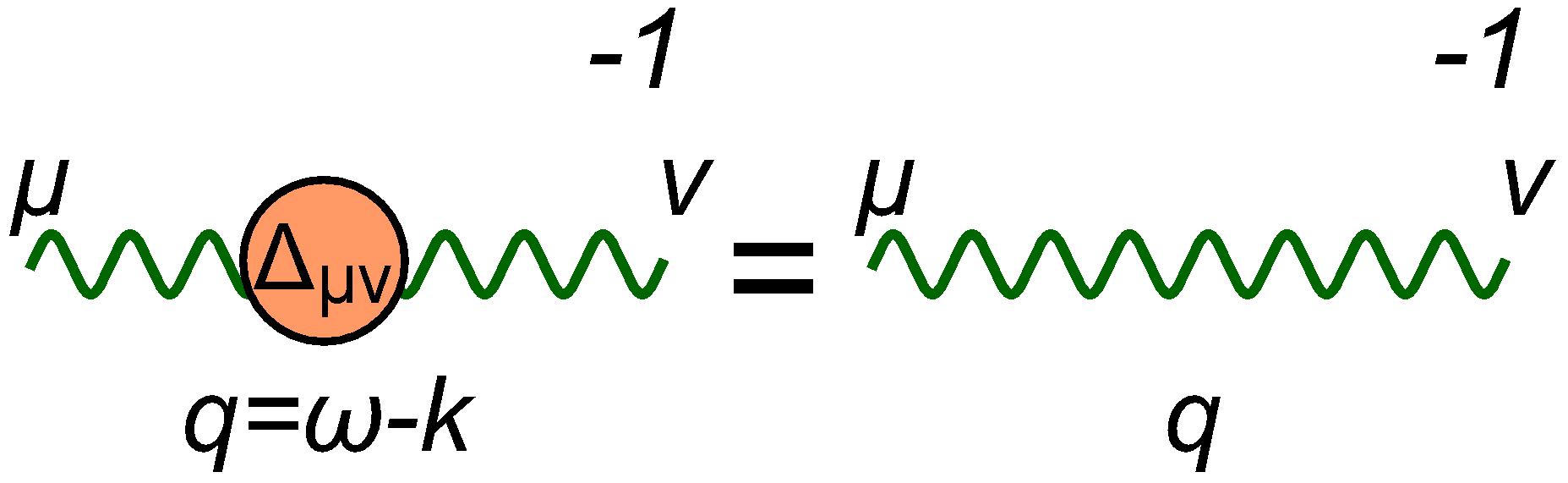 SDEs
Fermion propagator SDE (Gap equation)
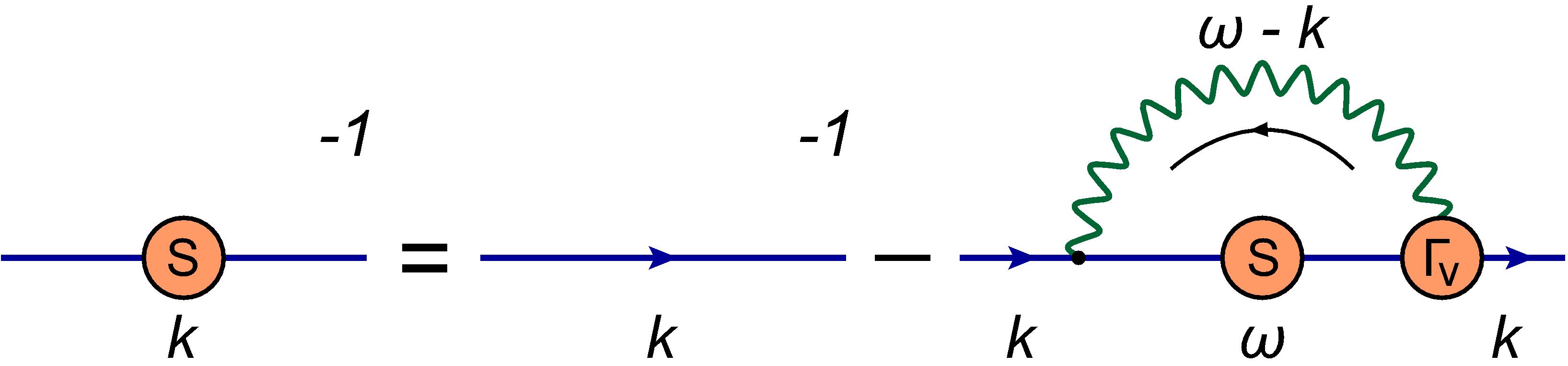 Fermion-photon vertex
Ansatz
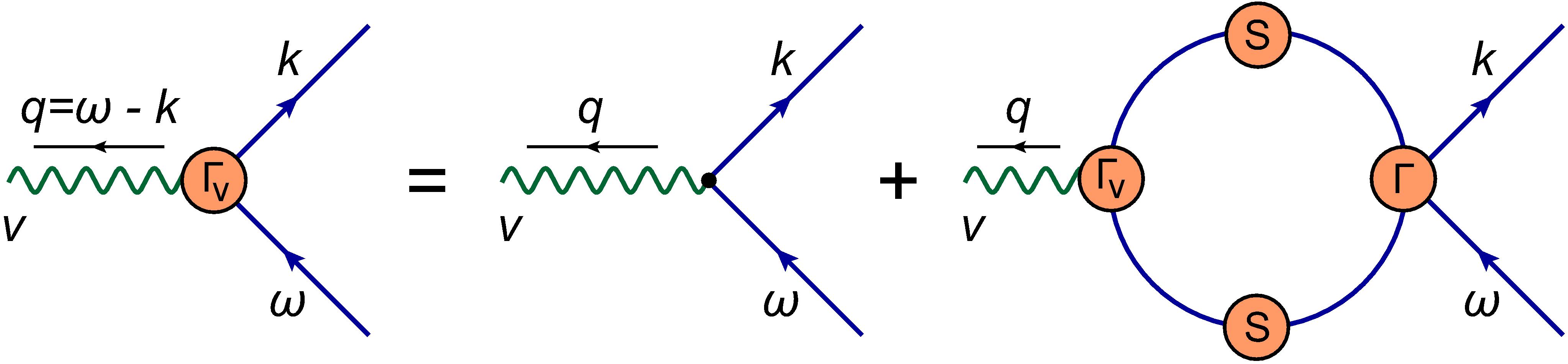 =  ¿?
Three-point vertex
Criteria for any acceptable non-perturbative vertex
It must satisfy the WGTI.
It must be free of kinematic singularities.
It must have the same transformation properties as the bare vertex, under C, P and T transformations,
It must reduce to the bare vertex in the limit of the small coupling.
It must ensure the MR and the LKFT of the charged fermion propagator for any gauge variation.
Decomposition of the vertex
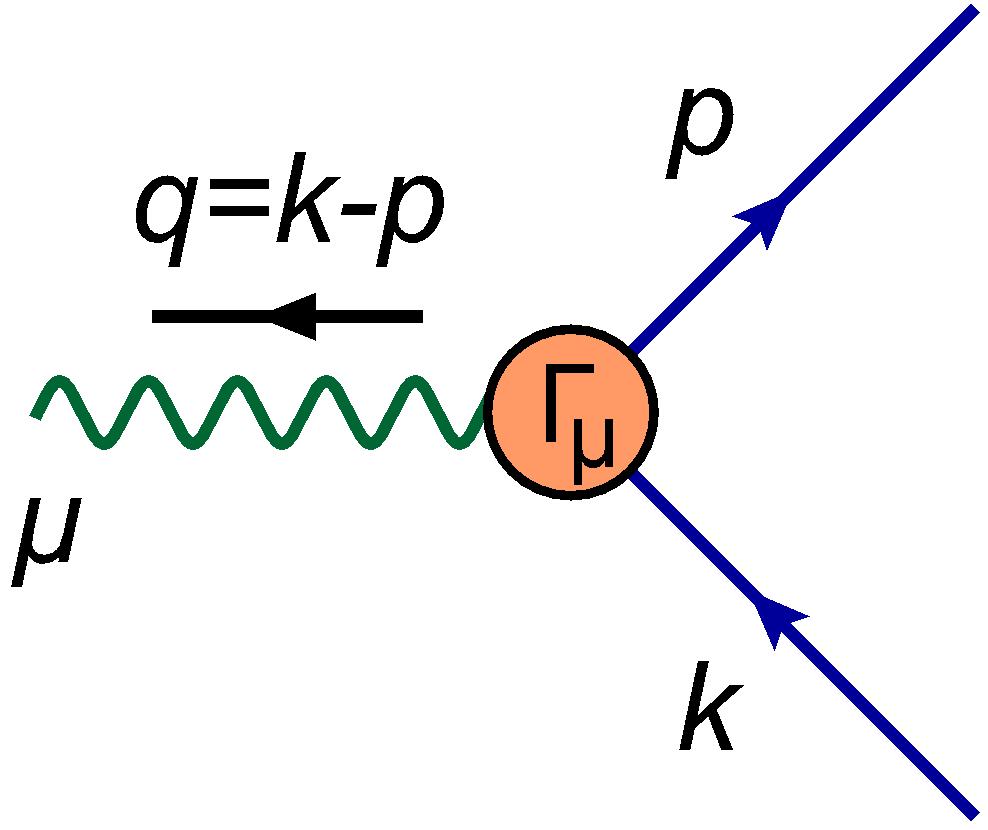 Scalars:
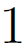 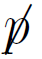 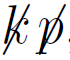 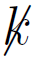 12 tensor structures
Vectors:
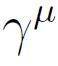 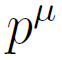 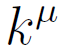 General decomposition
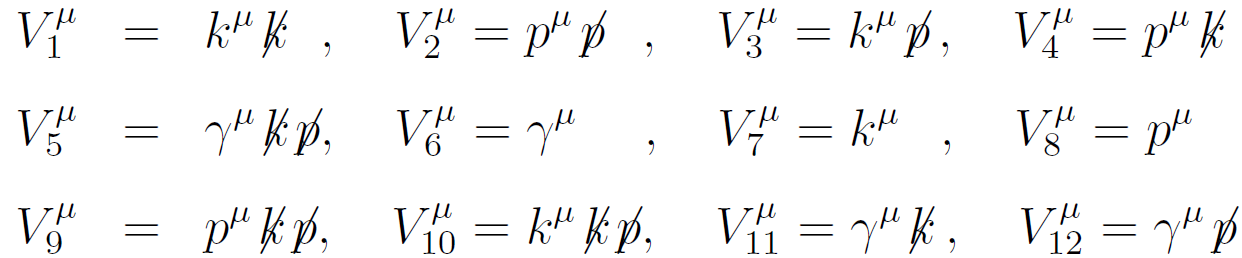 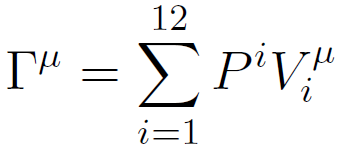 Decomposition of the vertex
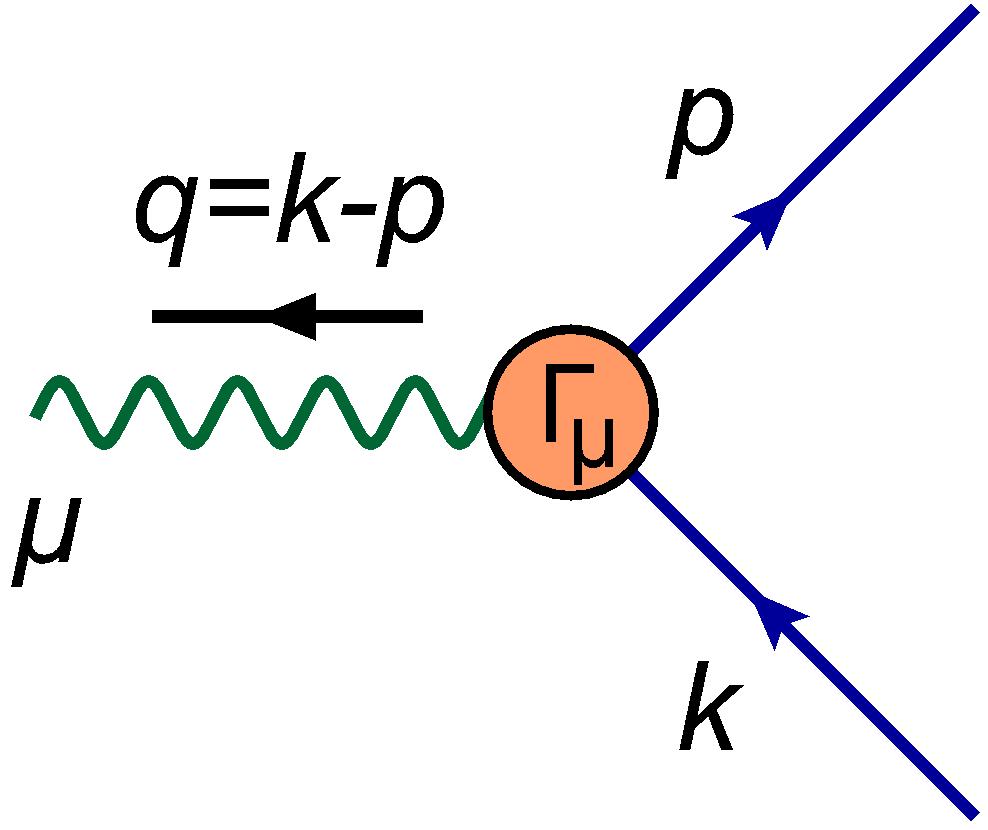 WGTI
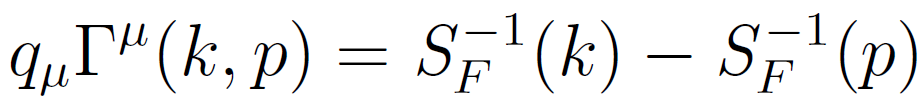 Longitudinal and Transverse decomposition
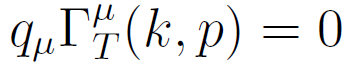 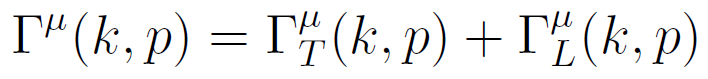 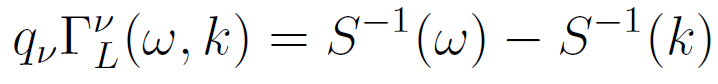 J.S. Ball, T.W. Chiu   Phys. Rev. D22 (1980) 2542
Longitudinal vertex
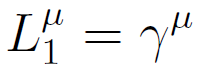 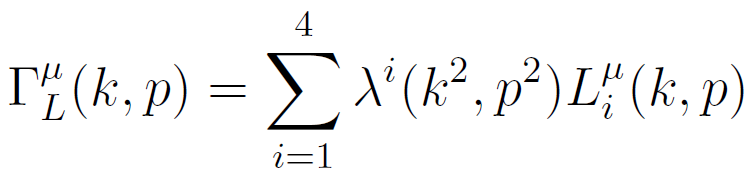 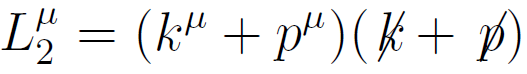 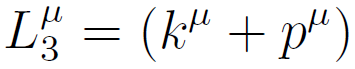 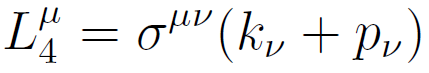 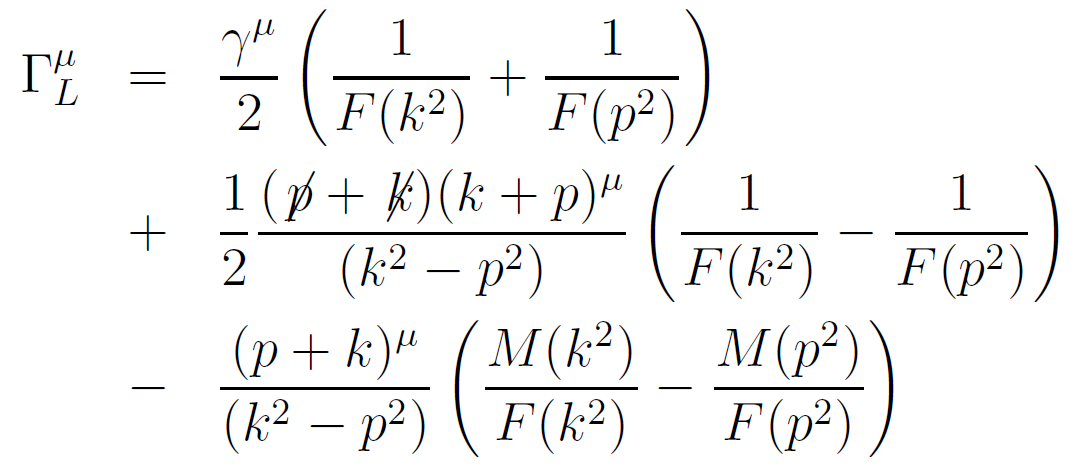 J.S. Ball, T.W. Chiu   Phys. Rev. D22 (1980) 2542
Longitudinal vertex
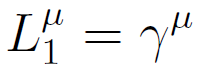 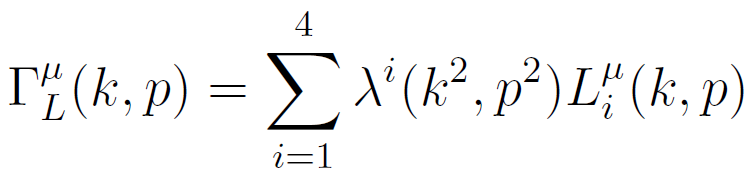 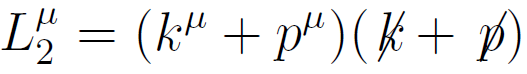 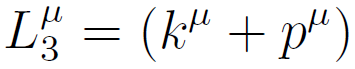 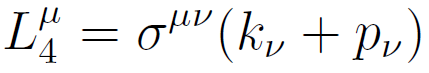 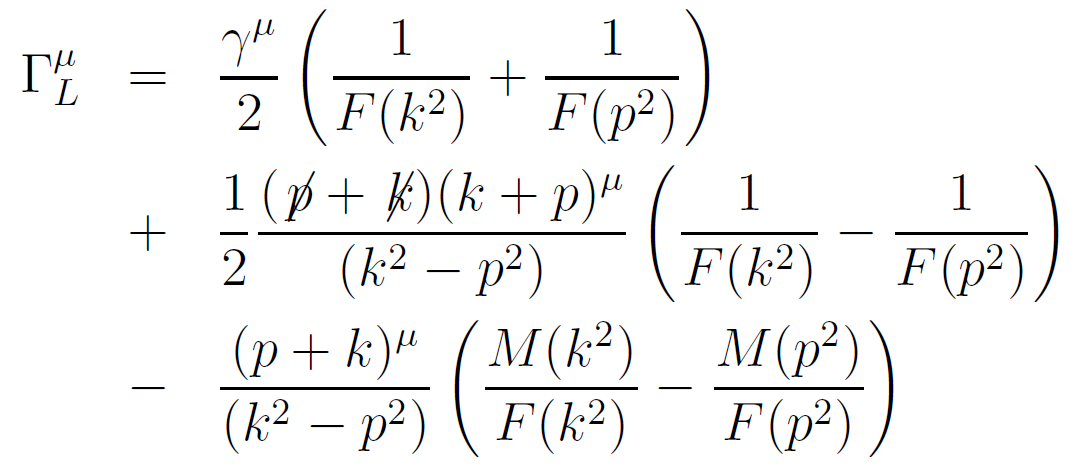 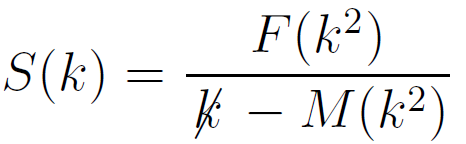 J.S. Ball, T.W. Chiu   Phys. Rev. D22 (1980) 2542
Transverse vertex
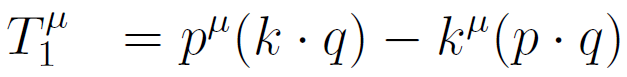 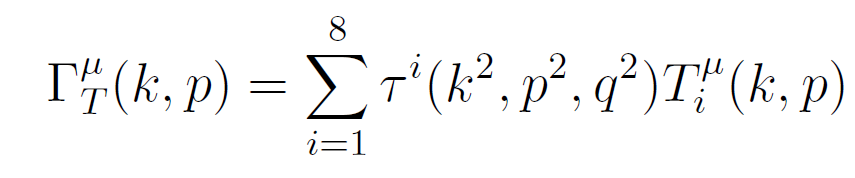 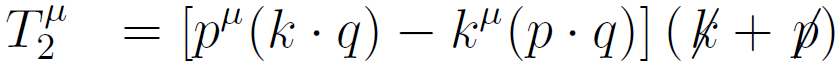 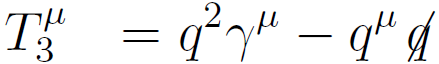 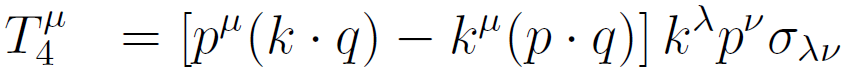 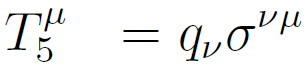 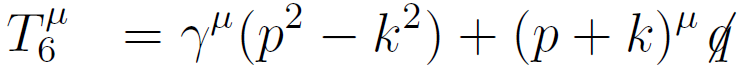 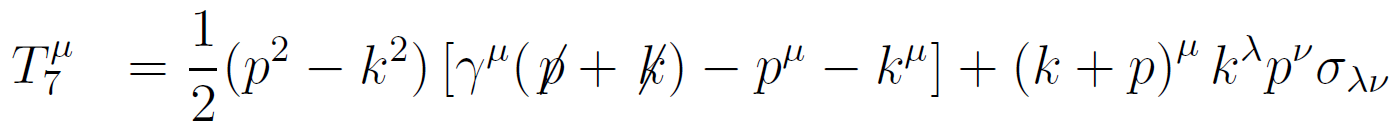 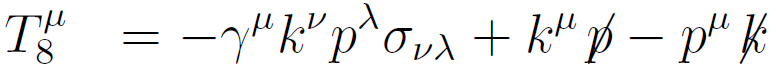 Works in QED
There exist a lot of literature addressing the problem of how to construct a fermion-boson vertex satisfying both the WGTI and the LKFTs, for example
D.C. Curtis, M.R. Pennington   Phys. Rev. D44 (1991) 536-539Z.H. Dong, H.J. Munczek, C.D. Roberts    Phys. Lett. B333 (1994) 536-544A. Bashir, M.R. Pennington     Phys. Rev. D50 (1994) 7679-7689A. Kizilersu, M.R. Pennington      Phys. Rev. D79 (2009) 125020A. Bashir, Y. Concha-Sanchez, R. Delbourgo      Phys. Rev. D76 (2007) 065009
Ph. D. Research
In massless quenched scalar QED, I have constructed a non-perturbative three-point vertex satisfying the WGTI. This vertex involves a function W(x) whose integral restriction guarantees the MR of the scalar propagator. We propose an ansatz consistent with one-loop perturbation theory in arbitrary covariant gauge.
In QCD, I have to construct a non-perturbative quark-gluon vertex satisfying the WSTI and ensuring the MR of the quark propagator, in arbitrary covariant gauge.
Thanks!!